Principles of Government
What is Government?
Government is the institution through which a society makes and enforces its public policies.
Public Policies include taxation, defense, education, crime prevention, fire safety, roads etc…..
3 Major Types 
Autocracy 
Oligarchy 
Democracy
The Purpose of Government
To maintain social order
To provide public services
To provide for national security and common defense
To provide for and control the economic system
Formations of Government
Unitary System- gives all key powers to the national or central government 
Federal System- divides the power of gov’t between national and state or local governments 
Confederacy- a loose union of independent states
Democracy
Government is elected by the people. Two Types: 
Direct Democracy- Every citizen has the opportunity to vote on every issue
Representative Democracy- People elect a Representative to vote on their behalf (Republic)
Autocracy
Government by a single person having unlimited power to rule 
Two types: 
Monarchy 
Dictatorship
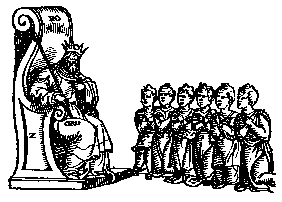 Oligarchy
Any system of government in which a small group holds power.
Monarchy
An autocracy in which a king, queen, or emperor exercises supreme powers of government.
Two Types: 
Absolute Monarchy
Constitutional Monarchy
Dictatorship
A country ruled by a single leader.
The leader has not been elected and may use force to keep control. 
Totalitarianism single-ruler government; ruler attempts to control the TOTAL society. 
Examples Hitler (Germany WWII) and Stalin (Russia WWII)
Anarchy
Anarchy is a situation where there is no government.
This can happen after a civil war in a country, when a government has been destroyed and rival groups are fighting to take its place.
Economics
The study of how limited resources are used to satisfy people’s seemingly unlimited wants
Three types of Economic Systems:
Capitalism 
Socialism 
Communism
Capitalism
An economic system in which freedom of choice and individual incentive for workers, investors, consumers, and business enterprises are emphasized.
5 Characteristics: 
Private Ownership and Control of Property and Economic Resources
Free Enterprise 
Competition
Freedom of Choice 
Possibility of Profits
Socialism
An economic system in which the government owns the basic means of production
Determines the use of resources
Distributes the products and wages
Provides social services such as education, health care, and welfare
Communism
An economic system in which the central government directs all major economic decisions.
No private ownership of land 
One social class (the working class) 
No need for a government
Characteristics of States
State- a body of people, living in a defined territory, organized politically, and with the power to make and enforce laws.

Population – a state must have people.
Territory – a state must have land.
Sovereignty – every state has supreme and absolute power within its territory.
Government – every state is politically organized.
Political Theories
The Force Theory – states are born from force (ex- wars).
The Evolutionary Theory – claims states develop naturally out of the early family.
The Divine Right Theory – God created the state and royal birth-line.
The Social Contract Theory – origin of a state is that of the “social contract” or an agreement between the People and the Government